GET AHEADUNDERGRADUATE SUMMER PROGRAMME 2016
Get Ahead in undergraduate writing
‘In my experience the most important thing is to write the way they want. You can write all kinds of stuff you know about, but you don’t get good marks unless you write it the proper way.’ Northedge, (2007: 245)
Sara Steinkes.steinke@bbk.ac.uk
Aims
Importance of writing the way ‘they’ want

What is the ‘proper way’?
	-	conventions of academic writing 

The writing process

Writing an essay
	-	analysing the question
	-	writing introductory, main body and 
		concluding paragraphs
Why do you think writing gives students the most anxiety?
They have not written an essay in a long time.

They do not know what an academic essay looks like.

They miss deadlines as a result of poor time management.

They have no idea what is meant by an academic writing style.

Answer:  A, B, C and D
Importance of writing the way ‘they’ want? (Northedge, 2007: 246)
Deepens your learning

Develops your writing skills

Doing yourself justice

Enables the reader to understand your point of view

Strengthens your powers of self-expression

Major medium through which your progress is assessed
What is academic English?
What makes spoken or written English ‘academic’ 
is not the ideas, but the way the ideas are: 

presented - in a logical order, with evidence to 
support them,  objectively

expressed - using formal language, using 
specialist vocabulary, using words and phrases 
that are expected in writing at university
Formality
Write in complete sentences (noun and verb; capital letters and full stops)

Consider sentence structure and clauses - keep it simple

Avoid contractions (it’s) and abbreviations (eg)

Avoid slang and colloquial expressions (informal, spoken forms of language)

Avoid idioms and clichés (‘like the plague’)
Formality - example
When I read the article I was shocked to realise that the cost of education is now so far out of reach for so many more people.
The cost of education is now so far out of reach for 36% of the UK population, according to Smith (2006).
Objectivity
Academia is NOT about your opinion - it is about argument

Use neutral and impersonal tone 

Avoid personal pronouns (I, you we)

Avoid emotional language and overstatements (amazing, terrible, !)

Avoid opinion adverbs (surprisingly, luckily)

Back up assertions with evidence (examples, references)
Objectivity - example
I always consider Bach an objective artist. You can see that he worked only with the forms and ideas that his time offered him. I do not think he felt any inner compulsion to open out new paths.
Bach can be considered an objective artist. He seems to have worked only with the forms and ideas that his time offered him, feeling no inner compulsion to open out new paths.
Be explicit and precise (1)
What is the purpose of this work?
     - explain what you intend to achieve, demonstrate   
        or argue

What does the author mean by this?
      - define key concepts - if there are different 
         definitions for the same term in the literature,    
         explain which one you will adopt, and why

Where is the evidence for this?
      - ensure that every claim is supported by evidence
Be explicit and precise (2)
What is the author’s view about the issue?
       - take a position in relation to the issues

Avoid vague language - be specific

Avoid ‘persuader’ words (clearly, obviously)

Use precise information
Be explicit and precise - example
By whose standards is childcare affordable? How are we defining ‘affordable’?

What constitutes a ‘long time’? What is meant by ‘recover’?
The childcare was affordable.


It took the Soviet Union a long time to recover from World War 2.
Hedging
To be intentionally tentative/confidently uncertain - you know but you do not know for sure

Strategy for academic argumentation - makes your language less strong and therefore more difficult to dispute, so it makes your argument stronger
Hedging - example
There is experimental work to show that a week or ten days is  not long enough, and a fortnight to three weeks is the best theoretical period.
There is experimental work to show that a week or ten days may  not be long enough, and a fortnight to three weeks is probably the best theoretical period.
Stages of essay writing Cottrell (2008: 176-177)
A ‘good’ essay ...
Contains a logical structure
Uses effective introductory, main body and concluding paragraphing
Considers the reader
Includes evidence of research around the topic
Answers the question
Adheres to the style and presentation requirements 
Incorporates quotes, summarising and paraphrasing
Includes accurate referencing
Displays evidence of critical analytical thinking, reading and writing
Understanding the question
Example

State the main effects 
of migration in 
contemporary Britain.
Key verbs - instructional words which tell you how the question must be answered, they are command keywords

Other keywords - relating to topic
	-	subject/topic word
	-	place/location
	-	time element
Writing introductory paragraphs
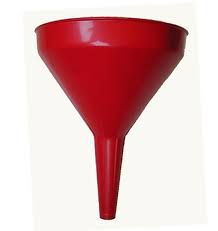 The ‘hook’

10% of word count 



State title of essay in first line/establish link to question/explain the title/explain why the question is important/establish the field/give background information

Outline thesis statement

Narrow the field/have a particular focus/outline issues

Outline structure of essay
Thesis statement
tells the reader how you will interpret the significance
     of the subject matter

   is a road map for the paper - it tells the reader what to
    expect from the rest of the paper

   directly answers the question asked of you - is an 
    interpretation of a question/subject, not the subject 
    itself

   makes a claim that others might dispute

   is usually a single sentence somewhere in your first 
    paragraph that presents your argument to the reader
Writing main body paragraphs
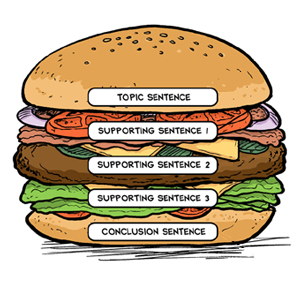 Topic (first)sentence: 
main idea of the 
paragraph

Supporting sentence: 
gives details about/ 
explains topic sentence

Concluding (last) 
sentence: repeats the 
main idea/gives final 
comment about topic
Topic

Expand

Example

Analysis
Writing concluding paragraphs
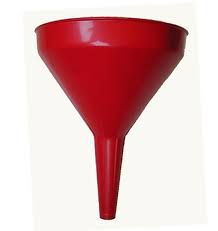 The clincher

10% of word count 

Summarise main arguments/themes

State general conclusions

Make it  clear why conclusions are significant

Refer back to question/directly answer it

Make recommendations or suggest way forward/further research 

Do not present new material/ideas in your conclusion
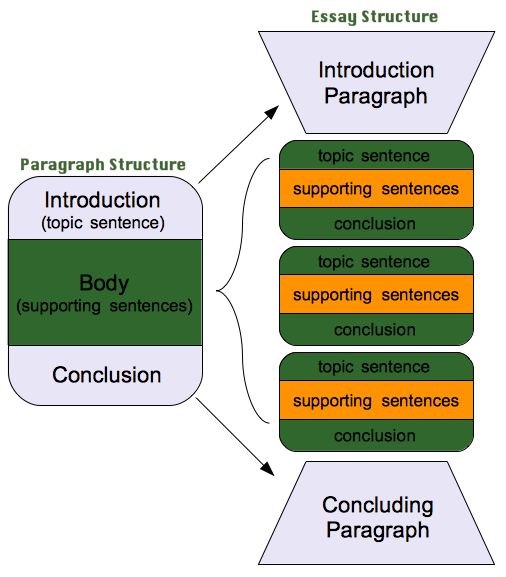 Useful reading for academic writing
Cottrell, S. (2013) The Study Skills Handbook (4th edition) 
section D ‘Task management skills’, pp271-338 

Crème, P. (1997) Writing at University

Greetham, B. (2008) How to write better essays (2nd Edition)

Northedge, A. (2007) The Good Study Guide chapter 10 
‘Writing the way ‘they’ want’ and chapter 11 ‘Managing the 
writing process’ 

Peck, J. & Coyle, M. (2005) Write it Right: A Handbook for 
Students

Redman P (2001) Good Essay Writing

Rose, J. (2007) The Mature Students Guide to Writing (2nd edition)
Useful websites for academic writing
Get ahead Stay ahead interactive tutorials
http://www.bbk.ac.uk/mybirkbeck/get-ahead-stay-ahead/writing
http://www.bbk.ac.uk/mybirkbeck/get-ahead-stay-
ahead/writing/structuring_writing 
http://www.bbk.ac.uk/mybirkbeck/get-ahead-stay-ahead/writing/referencing

Website supporting the Palgrave study skills books
https://he.palgrave.com/studentstudyskills/page/Writing-and-Referencing/

Useful listening 
https://he.palgrave.com/studentstudyskills/resources/images/Write%20it%2
0Right_Tricks%20of%20the%20Trade%20edited%20v2.mp3 
https://he.palgrave.com/studentstudyskills/resources/images/referencing.mp3
Recap
Importance of writing the way ‘they’ want

What is the ‘proper way’?
	-	conventions of academic writing 

The writing process

Writing an essay
	-	analysing the question
	-	writing introductory, main body and 
		concluding paragraphs